Velferd og oppvekst Eli Blakstad, direktørFylkesmannen i Innlandet
21. feb 2020
Kommunen er ansvarlig for sosialtjenesten
Kommunen skal gjøre seg kjent med innbyggernes levekår, vie spesiell oppmerksomhet til trekk ved utviklingen som kan skape eller opprettholde sosiale problemer, og søke å finne tiltak som kan forebygge slike problemer. (Sosialtj.l §12) 

Tilgjengelighet 
Familier med langvarig hjelpebehov 
Krisesenter
Kommunen er skoleeier
Kommunen skal oppfylle retten til grunnskoleopplæring §13-1 
Kommunen skal gjøre seg kjent med innbyggernes levekår, vie spesiell oppmerksomhet til trekk ved utviklingen som kan skape eller opprettholde sosiale problemer, og søke å finne tiltak som kan forebygge slike problemer. (Sosialtj.l §12) 

Kommunen som barnehagemyndighet
Skolemiljø og oppfølging 
Spesialundervisning
Kommunens ansvar for folkehelse (§4)
Kommunen skal fremme befolkningens helse, trivsel, gode sosiale og miljømessige forhold og bidra til å forebygge psykisk og somatisk sykdom, skade eller lidelse, bidra til utjevning av sosiale helseforskjeller og bidra til å beskytte befolkningen mot faktorer som kan ha negativ innvirkning på helsen.
Kommunen skal fremme folkehelse innen de oppgaver og med de virkemidler kommunen er tillagt, herunder ved lokal utvikling og planlegging, forvaltning og tjenesteyting.


Miljørettet helsevern i barnehage og skole
§ 3-1.Kommunens overordnede ansvar for helse- og omsorgstjenester
Kommunen skal sørge for at personer som oppholder seg i kommunen, tilbys nødvendige helse- og omsorgstjenester.
Kommunens ansvar omfatter alle pasient- og brukergrupper, herunder personer med somatisk eller psykisk sykdom, skade eller lidelse, rusmiddelproblem, sosiale problemer eller nedsatt funksjonsevne
Tvang overfor utviklingshemmede og i somatisk helsetjenester: 
Legemidler, ernæring og tannhelse i sykehjem, 
Skolehelsetjenesten
Beredskap og helse
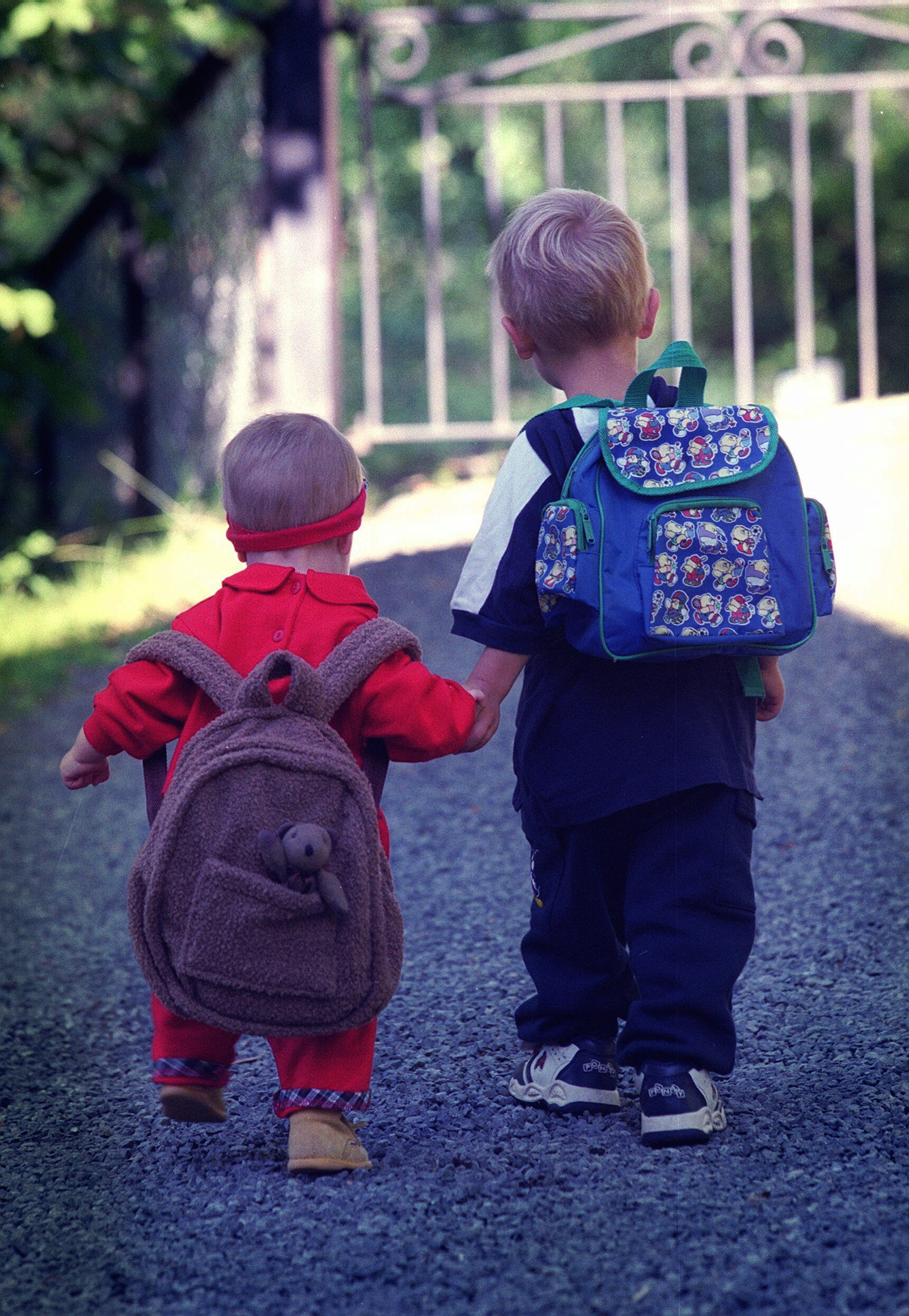 Kommunen er ansvarlig for barnevern
Kommunen har spesielt ansvar for å søke avdekket omsorgssvikt, adferds-, sosiale og emosjonelle problemer så tidlig at varige problemer kan unngås, og sette inn tiltak i forhold til dette. (§3-1, Bvl)
Barneverntjenesten skal medvirke til at barns interesser ivaretas også av andre offentlige organer. (§3-2)
Barneverntjenesten skal samarbeide med andre sektorer og forvaltningsnivåer når dette kan bidra til å løse oppgaver som den er pålagt etter denne loven. 

Undersøkelser
Fylkesmannens oppgaver åpen dør og lav terskel
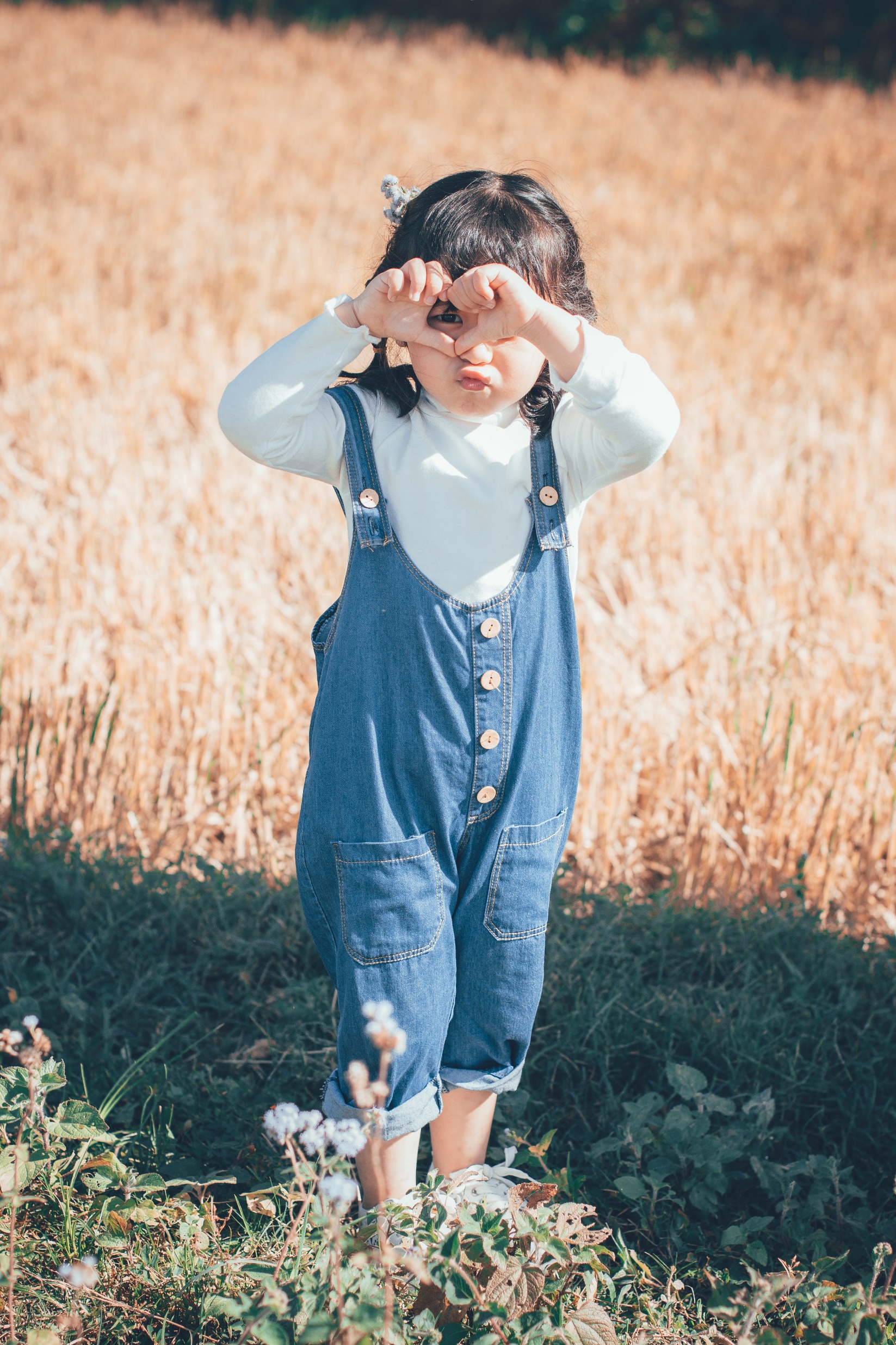 Landsomfattende tilsyn 
Planlagte tilsyn – risikovurdert
Hendelsesbaserte tilsyn 
Egenvurdering i kommunene

		Dialog
Planlagte tilsyn 2020, skole og barnehage, helse og omsorg, sosial, barnevern og familie
Oppdrag: Å sørge for at innbyggernes rettssikkerhet ivaretas.Mål: En kultur for å møte avvik og lovbrudd som sikrer utvikling
21. feb 2020